Algemene richtlijnen bij interviews
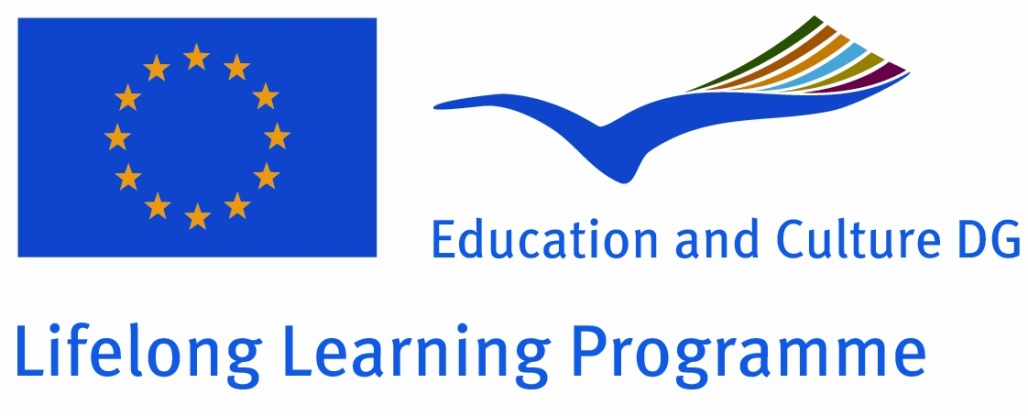 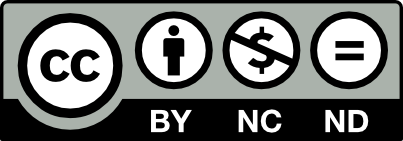 Algemene overwegingen bij interviews
A. Doel van onderzoek en documentatie
A. Doel van onderzoek en documentatie
IP: „… Het algemene doel van het onderzoek is de feiten met betrekking tot vermoedelijke inidenten van foltering aan het licht te brengen“
Voorbeelden van specifieke situaties: vervolging in nationale of internationale rechtbanken, restitutie, bescherming, ,asiel, onderzoek bij voorhechtenis
[Speaker Notes: See also „Why document torture“]
Medische en psychologische evaluatie
See also six principles
Algemene overwegingen bij interviews
B. Procedurele maatregelen met betrekking tot gedetineerden
B. Procedurele maatregelen met betrekking tot gedetineerden
B. Procedurele maatregelen met betrekking tot gedetineerden
Zie hoofdstuk over ethiek en gezondheidszorg
Algemene overwegingen voor interviews
C. Officiële bezoeken aan detentiefaciliteiten
C. Officiële bezoeken aandetentiefaciliteiten
C. Officiële bezoeken aan detentiefaciliteiten
Preventieve screening
C. Officiële bezoeken aan detentiefaciliteiten
C. Officiële bezoeken aan detentiefaciliteiten
C. Officiële bezoeken aan detentiefaciliteiten
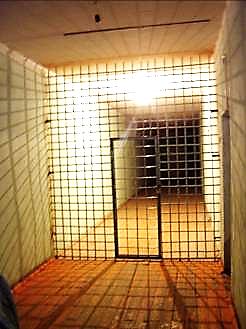 Algemene overwegingen bij interviews
D. Ondervragingstechnieken
D. Ondervragingstechnieken
Algemene overwegingen bij interviews
E. De achtergrond in kaart brengen
E. De achtergrond in kaart brengen
Documenteer volgende zaken in detail:
Psychosociale voorgeschiedenis en voorhechtenis
Samenvatting van detentie en misbruik
Omstandigheden van detentie
Plaats van detentie
Methoden van foltering en mishandeling
E. De achtergrond in kaart brengen
psychosociale voorgeschiedenis en voorhechtenis

Als de persoon niet langer gedetineerd is: onderzoek naar dagelijks leven (vrienden, familie, werk, alcoholgebruik, toekomstplannen, etc.)

Als de persoon nog gedetineerd is: onderzoek naar psychosociale voorgeschiedenis op meer restrictieve manier (activiteiten, verhouding met andere gedetineerden, etc.)
E. De achtergrond in kaart brengen
Samenvatting van detentie en mishandeling
In de rechtsgang is een duidelijk en kort verhaal, met tijdstippen, frequenties, duur en plaats van foltering van kapitaal belang. Slachtoffers hebben vaak hulp nodig bij het totstand brengen van deze rapportage. 
  (zie latere hoofdstukken).
Een kaart die aangeeft waar de foltering heeft plaatsgevonden kan helpen om verschillende verhalen bij mekaar te brengen.
E. De achtergrond in kaart brengen
E. De achtergrond in kaart brengen
Algemene overwegingen bij interviews
F. Evaluatie van de achtergrond
F. Evaluatie van de achtergrond
Overlevenden hebben het vaak lastig zaken te herinneren:

Factoren tijdens de foltering (e.g. blinddoek, helm);
Schrik om zichzelf of anderen in gevaar te brengen;
Gebrek aan vertrouwen in onderzoeker of tolk;
Psychologisch impact van foltering en trauma; 
Neuropsychiatrische geheugenproblemen;
Beschermende copingmechanismen;
Cultureel voorgeschreven sancties;
			
			de onderzoeker dient voor bewijs dat het verhaal bevestigt en ontkracht. Hij of zij moet geduldig te werk gaan, en geen ongeloof laten blijken.
[Speaker Notes: This might include blunt brain trauma (primary), or general medical conditions such as diabetes (secondary)]
Algemene overwegingen voor interviews
G. Overzicht van folteringstechnieken
G. Overzicht van folteringstechnieken
Kernelementen:

Na een gedetailleerd overzicht, bekijk andere technieken
Naar concrete voorbeelden vragen is nuttig, vooral als psychologische factoren zoals stress, hersentrauma of cultuur spontane rapportage verhinderen
Gebruik informatie over lokale folteringstechnieken
Scheiding tussen fysieke en mentale foltering is artificieel
G. Overzicht van folteringstechnieken
Voorbeelden:

Stomp trauma
Positionele foltering
Brandwonden 
Elektrische shocks
Verstikking
Verbrijzelingswonden
G. Overzicht van folteringstechnieken
Voorbeelden van „fysieke“ foltering:

Steekwonden 
Blootstelling aan chemicaliën
Seksueel geweld
Medische amputatie
Farmacologische foltering 
Omstandigheden van detentie
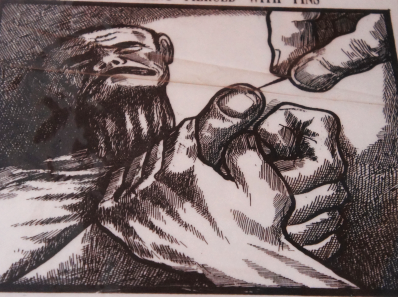 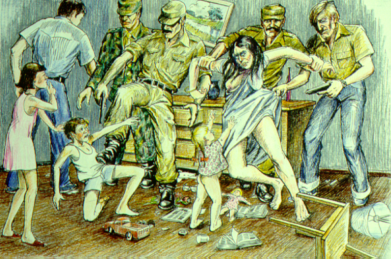 G. Overzicht an folteringstechnieken
Voorbeelden van „psychologische“ foltering:

Deprivatie 
Vernedering 
Veinzen van moord
Dreiging van foltering
Schenden van taboes
Dwang 
Gedwongen toekijken bij foltering
G. Overzicht van folteringstechnieken
Opmerking: in de praktijk dient er rekening mee gehouden te worden dat foltering bijna altijd ook psychologische gevolgen met zich meebrengt.
 

„Psychologische“ foltering leidt altijd tot neuropsychologische problemen op korte of lange termijn. De schade kan vaak niet ongedaan gemaakt worden.
G. Overzicht van folteringstechnieken
Opmerking: folteringstechnieken kunnen willekeurig worden toegepast of met een specifiek doel. 

Doelen         							informatie verkrijgen
												Terreur in slachtoffer											Persoonlijke 																„genoegdoening“
												Straf
G. Overzicht van folteringstechnieken
Verschillende doelen kunnen tot specifieke technieken leiden, en verschillende verwondingen veroorzaken.

Voorbeeld: meer intensief gebruik van technieken die weinig sporen nalaten in een bepaald land kan wijzen op – inter alia – de intentie het lijden te vergroten door de geloofwaardigheid van het slachtoffer in twijfel te trekken.
Algemene overwegingen bij interviews
H. Risico op hertraumatisering
H. Risico op hertraumatisering
Overlevenden kampen met ernstige stress veroorzaakt door duidelijke of onverwachte aspecten van het juridisch, medisch en psychologisch onderzoek of de setting (vooral als het slecht wordt uitgevoerd).
Dit kan leiden tot blijvende psychologische schade, of een intensifiëring van het trauma. 

Stress kan ook de kwaliteit van het medisch en juridisch onderzoek beïnvloeden.
“onschuldige” medische procedures kunnen herinneringen aan het trauma oproepen.
Voorbeelden:
Elektrodes in een elektrocardiogram (om de hartslag te meten) 
De benen spreiden voor een gynaecologisch onderzoek
Gastroscopie kan herinneringen aan orale verkrachting oproepen
Een been bewegen leidt tot pijn die ongewenste herinneringen oproept
[Speaker Notes: Exercise:
 Which other procedures could trigger fear ?
 What would you do  to help the survivor in necessary procedures ? (see earlier skides)]
H. Risico op hertraumatisering
Dit onderwerp wordt, gezien het belang ervan,  in verschillende hoofdstukken van het IP en een speciale ARTIP module behandeld:
„Psychologische aspecten van het interviewproces“
I. Gebruik van tolken
Algemene overwegingen voor interviews
J. Problemen gerelateerd aan geslacht
J. Problemen m.b.t. geslacht
Geslacht van de dader
De twee geslachten in het onderzoeksteam opnemen geeft flexibiliteit
In praktijk moet de beslissing over wie het interview zal uitvoeren gebalanceerd worden tegen de algemene culturele achtergrond, en de mogelijke schrik van het slachtoffer voor een onderzoeker van hetzelfde geslacht als de dader(s).
(bijvoorbeeld: een man kan verkiezen met een man over seksueel misbruik te spreken omwille van culturele grenzen)
Algemene overwegingen bij interviews
K. Indicaties voor doorverwijzing
K. Indicaties voor doorverwijzing
Algemene overwegingen voor interviews
L. Interpretatie van bevindingen en conclusies
L. Interpretatie van bevindingen en conclusies
Alle aspecten die een invloed hebben op de verwondingen moeten overwogen worden (zie ook speciale handboeken over foltering)

Hieronder valt prioriteitenstelling, ernst, behandeling, specifieke instrumenten, voeding en intentionele strategieën om foltering te verbergen of slachtoffer in diskrediet te brengen
Zie speciale module over valkuilen